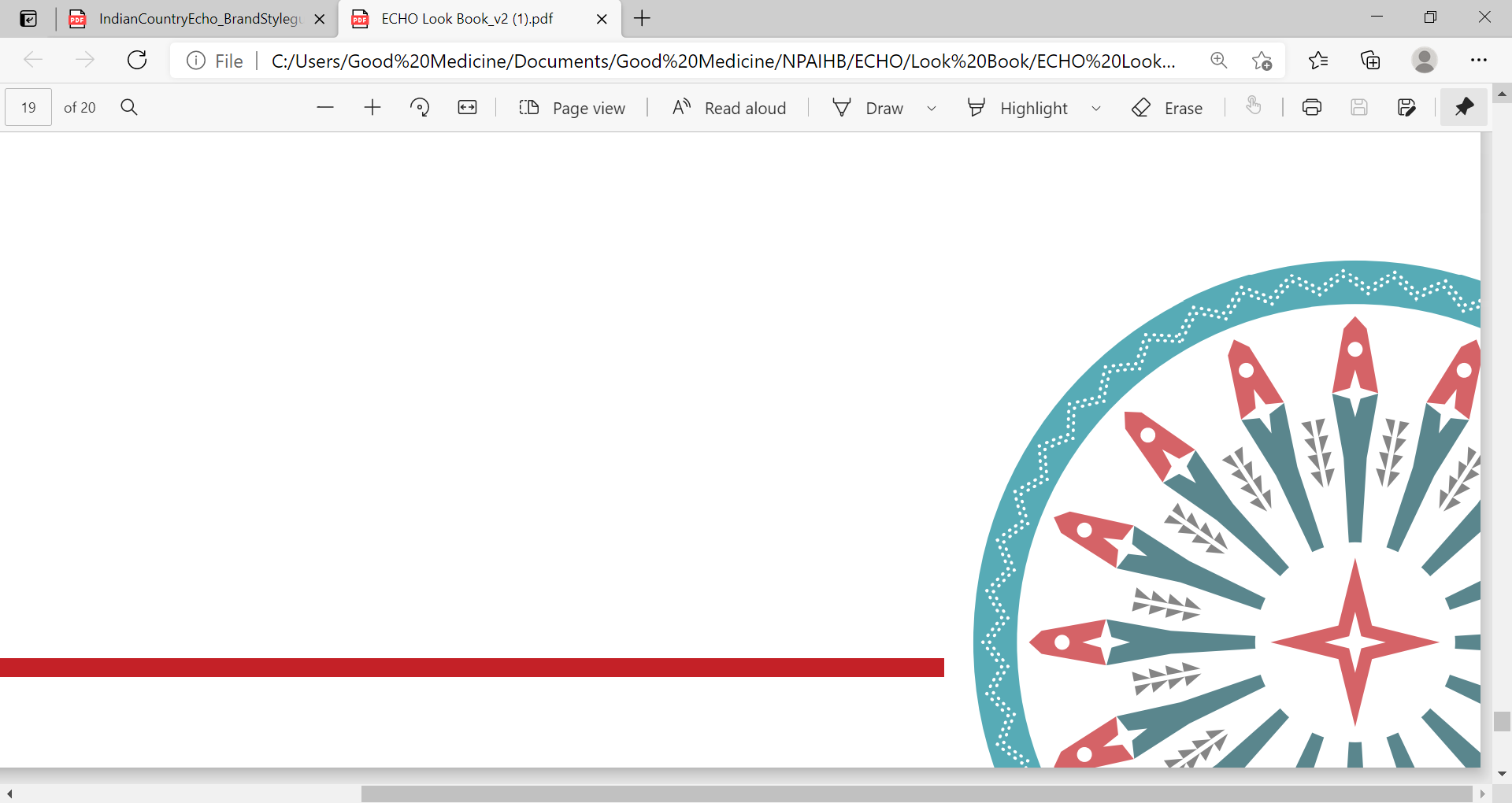 Indian Country Substance Use Disorder ECHO
April 7, 2022
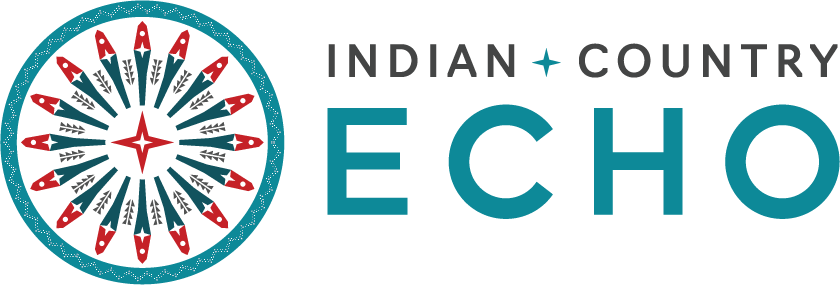 Microinduction
Dr. Jonathan Robbins, MD | Indian Country ECHO Faculty Member | OHSU
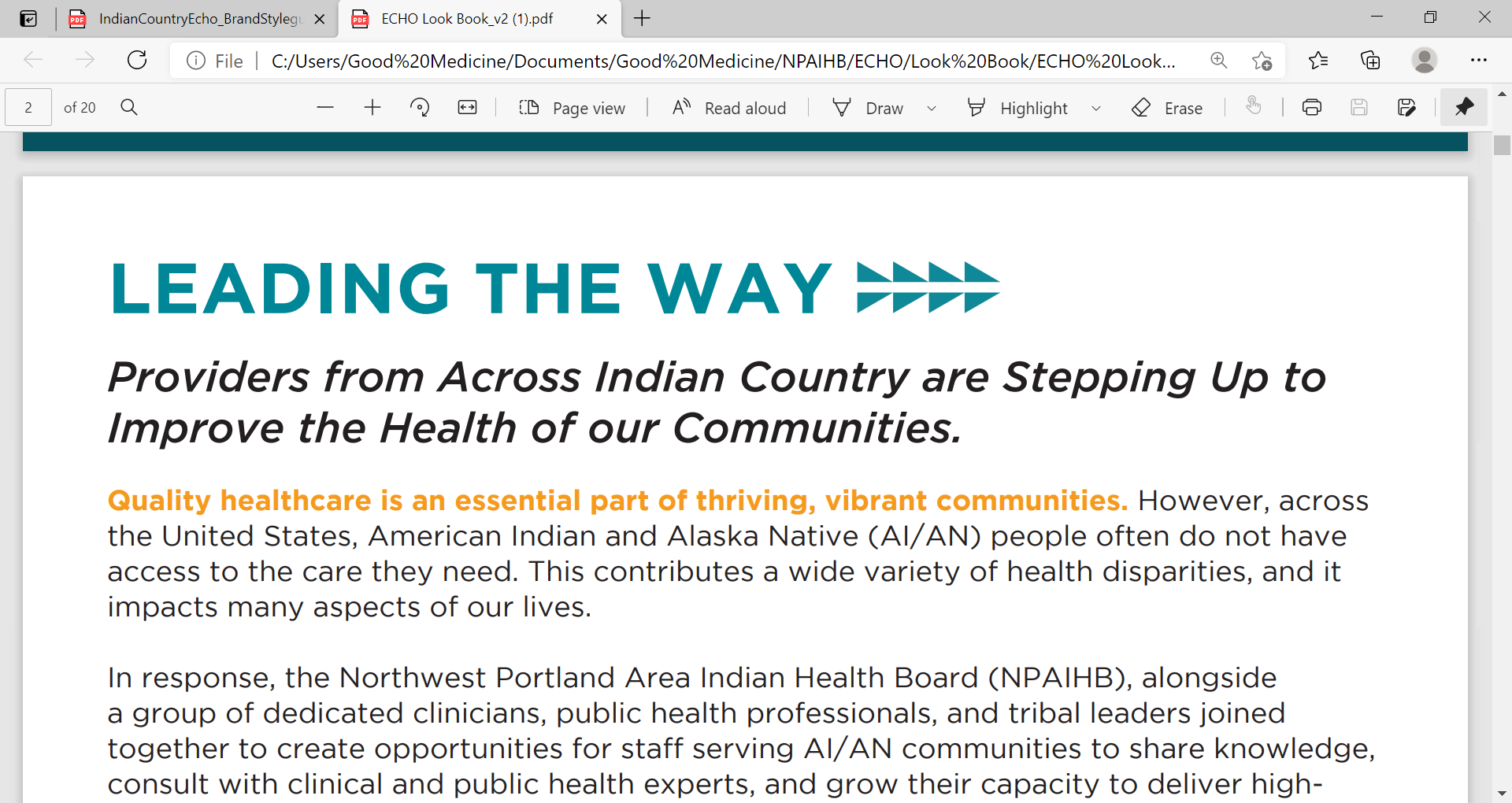 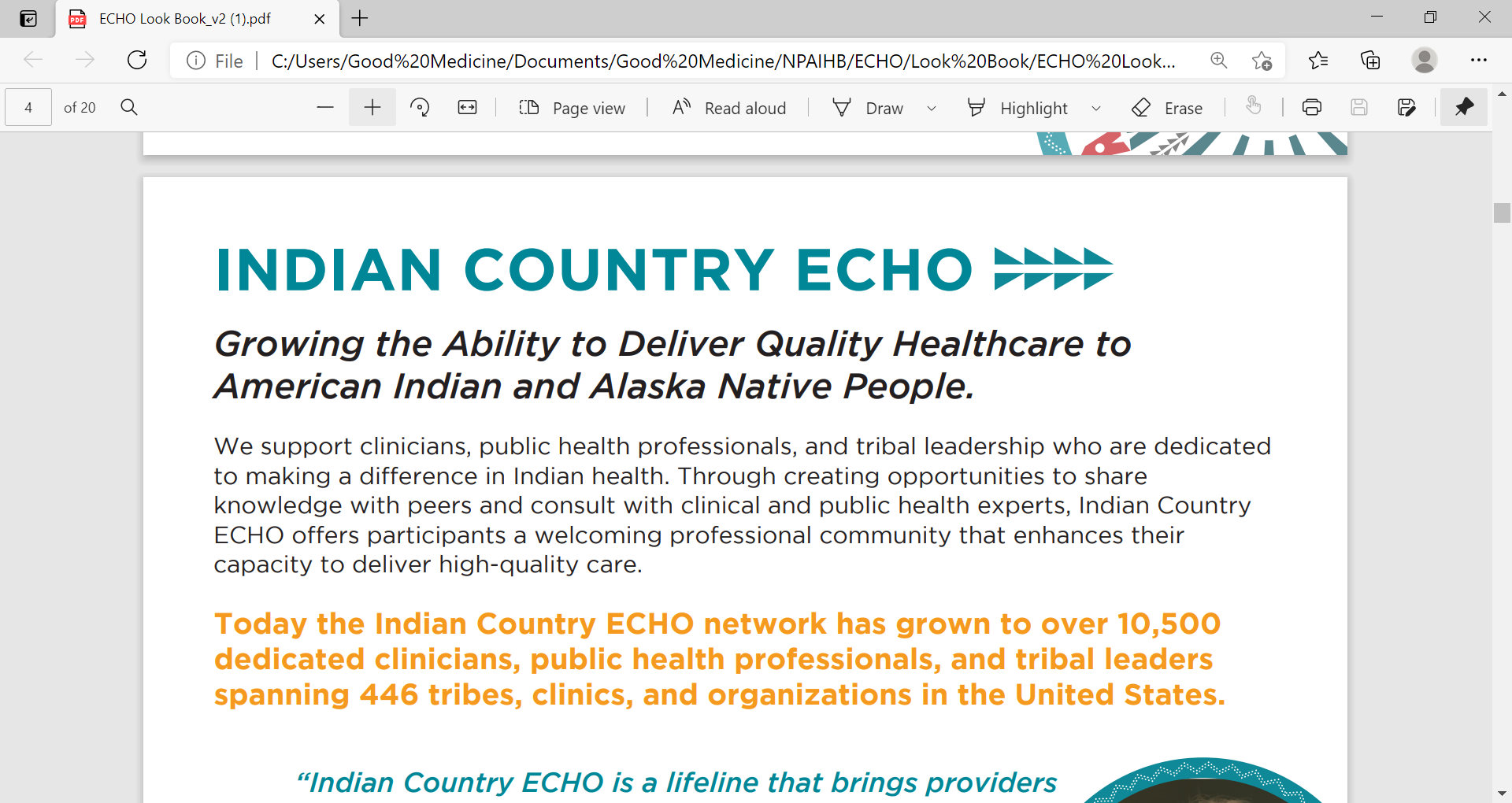 Disclosures
This activity is jointly provided by Northwest Portland Area Indian Health Board and Cardea Services​​
​​
Cardea Services is approved as a provider of nursing continuing professional development by Montana Nurses Association, an accredited approver with distinction by the American Nurses Credentialing Center’s Commission on Accreditation.​​
​​
This activity has been planned and implemented in accordance with the accreditation requirements and policies of the California Medical Association (CMA) through the joint providership of Cardea and  Northwest Portland Area Indian Health Board. Cardea is accredited by the CMA to provide continuing medical education for physicians.​​
​​
Cardea designates this live web-based training for a maximum of  1 AMA PRA Category 1 Credit(s)TM, Physicians should claim credit commensurate with the extent of their participation in the activity.
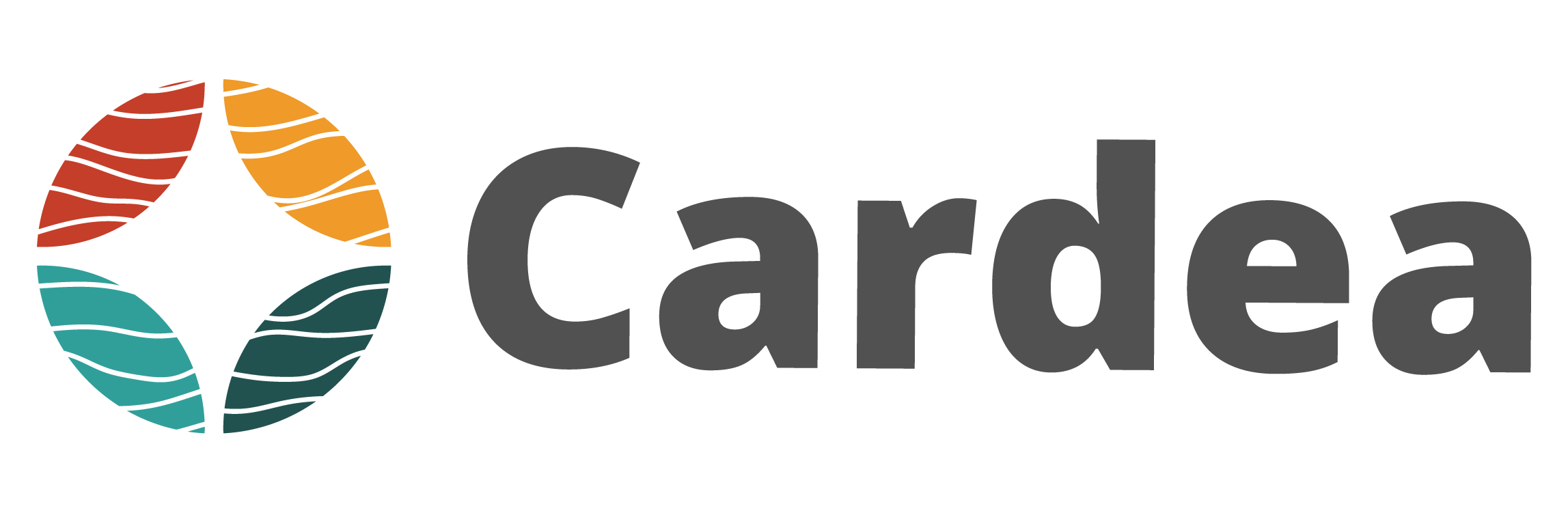 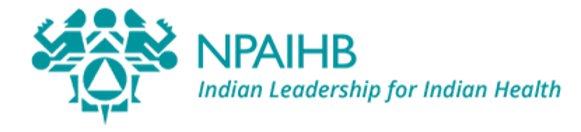 Disclosures
There are no relevant financial relationships with ineligible​ companies for those involved with the ability to control​ the content of this activity.​ ​
​​
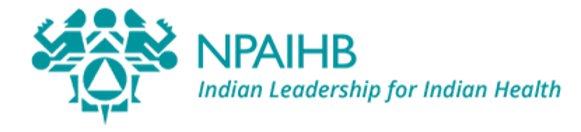 Disclosures
COMPLETING THIS ACTIVITY​​
Upon successful completion of this activity 1 contact hour will be awarded​​
​
Successful completion of this continuing education activity includes the following: ​​
Attending the entire CE activity; ​​
Completing the online evaluation; ​​
Submitting an online CE request.​​
​
Your certificate will be sent via email. If you have any questions about this CE activity, please contact Paige O’Sullivan at posullivan@cardeaservices.org
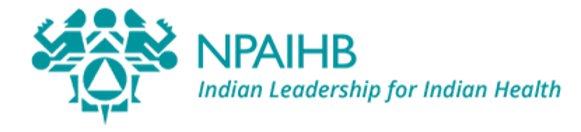 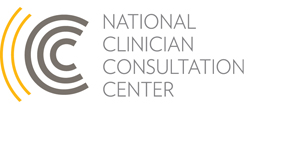 The National Clinician Consultation Center is a free clinical decision support/educational resource for clinicians.
Consultants are all highly experienced clinicians and educators.

See https://nccc.ucsf.edu/ for more information (online case submission also available!)
Substance Use  		(855) 300-3595
Substance use evaluation and management
Hepatitis C            	(844) 437-4636
HCV screening, monitoring, and treatment
HIV/AIDS            	    	(800) 933-3413
Preventing and treating HIV, from initiating treatment to managing advanced disease
PrEP            		          (855) 448-7737
Managing Pre-Exposure Prophylaxis for persons at risk of contracting HIV
Perinatal HIV/AIDS     (888) 448-8765
Preventing and treating HIV-infected pregnant women & their infants
PEP           		          (888) 448-4911
Managing occupational and non-occupational Post-Exposure Prophylaxis to HIV, HBV, and HCV
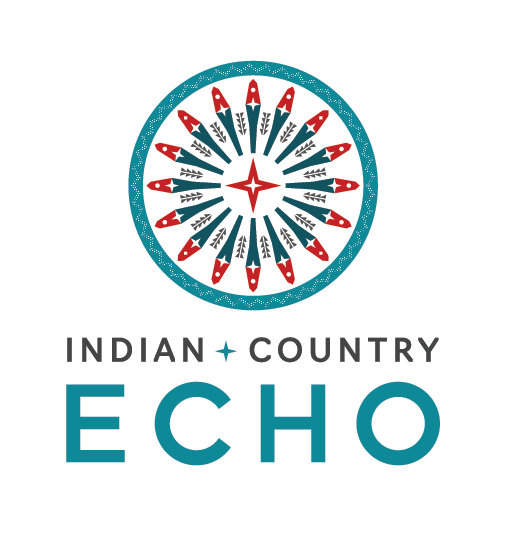